Process Mining w handlu detalicznym: Optymalizacja zarządzania zamówieniami
poniedziałek, 14 kwietnia 2025
Wojciech Zajączkowski | Partner EY | Digital Transformation
Zamówienia bez tajemnic: Jak odkrywanie procesów ujawnia niewidzialne bariery w retailu
Process Mining oraz Task Mining pozwala na zastosowanie opartej na faktach, dogłębnej wiedzy na temat procesu w celu ujawnienia i rozwiązania nieefektywności
Wstępne zrozumienie procesu
Zrozumienie procesu na podstawie zebranych danych
Kiedy ludzie zaczynają wyjaśniać działanie procesu
20%
40%
100%
Różne warianty procesu, w których NAJCZĘŚCIEJ występujący proces jest wizualizowany jako pierwszy.
PEŁNE POKRYCIE DANYCH. Żadna aktywność nie umknie oku. Możesz powiększyć, aby wykryć długoterminowe lub nietypowe ścieżki procesów lub defekty, które w przeciwnym razie pozostałyby ukryte.
Zobacz mniej typowych ścieżek procesu. Idealnie nadaje się do WYKRYWANIA ANOMALII i nieefektywnych wariantów procesów.
Receive invoice
Receive invoice
Pay employee imbursement
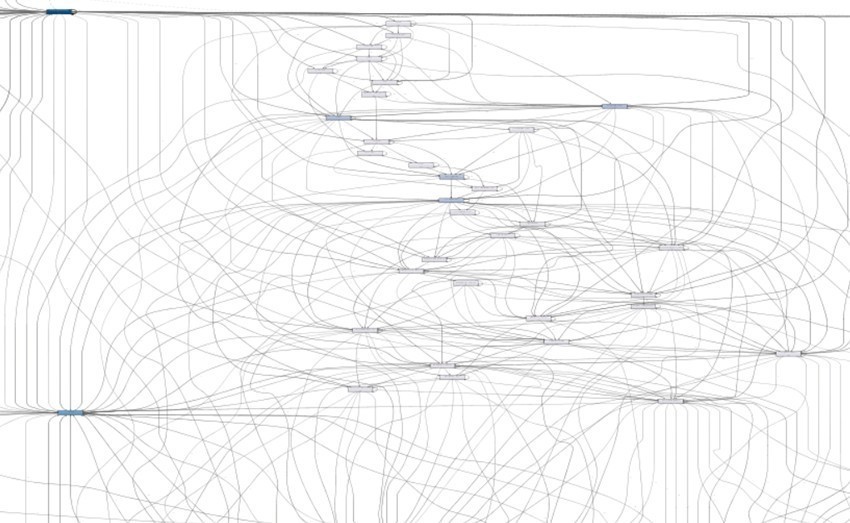 Check received invoice
Check received invoice
Request data
Final check of invoice
Check contract conditions
Final check of invoice
Approve invoice
Approve invoice
Checked and approved
Pay invoice
Pay invoice
3
14/04/25
EY Rapid Process Mining - Analiza procesów oparta na danych oraz połączenie wniosków procesowych z głęboką wiedzą branżową oraz doświadczeniem technologicznym.
Oferujemy podejście do wdrażania eksploracji procesów opartej na danych systemowych (Process Mining), które jest niezależne od narzędzi, co pozwala na działanie zarówno na istniejących rozwiązaniach np Celonis, Signavio, jak i z wykorzystaniem własnej technologii (bez dodatkowych kosztów licencyjnych).
JAK DZIAŁA EY RAPID PROCESS MINING
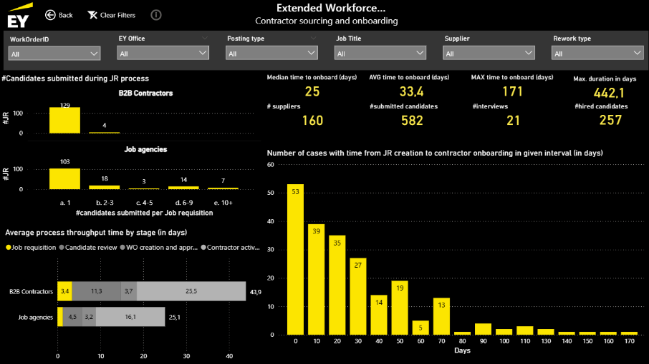 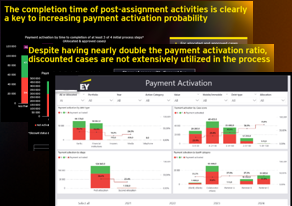 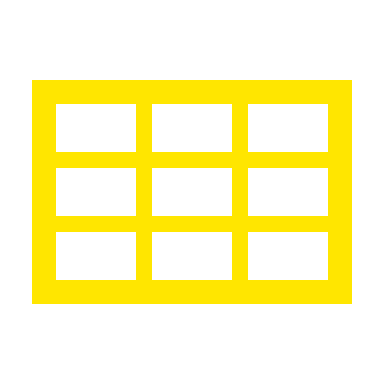 EY analizuje i modeluje dane systemowe np. z systemów CRM, ERP
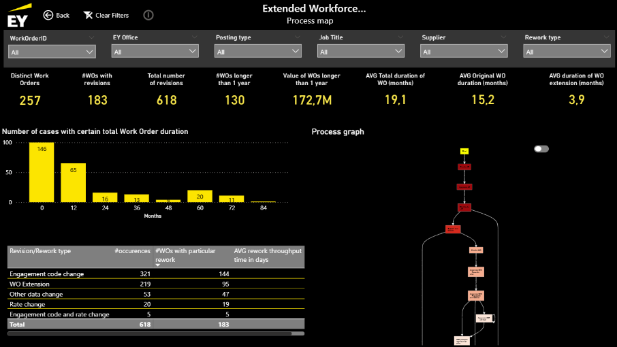 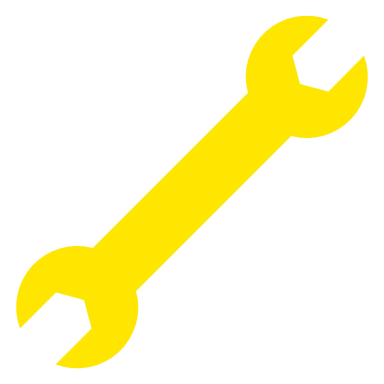 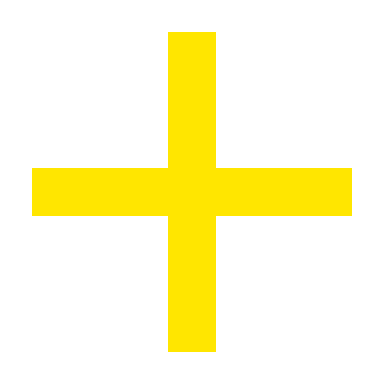 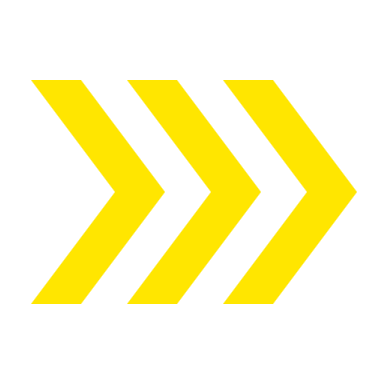 Główny nacisk stawiany jest na systemowe aktywności
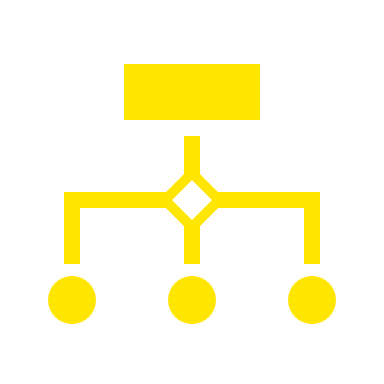 Komponenty procesów mogą być analizowane oddzielnie, co umożliwia szczegółową analizę danych na poziomie transakcyjnym.
Gotowe raporty Business Intelligence (BI) pozwalają na wykorzystywanie danych dla różnych celów biznesowych
EY przeprowadza analizę i walidację danych, a następnie dostarcza końcowy raport zawierający propozycje zmian oparte na danych, wraz z ze zwymiarowanymi korzyściami
4
4
14 April 2025
4/14/2025
Process Mining vs Task MiningPodobne filozofie, skupione na różnych poziomach procesów
Process Mining
Task Mining
Zorientowany na procesy i identyfikujący sekwencję procesów od początku do końca oraz możliwości poprawy przepustowości
Zorientowany na działanie użytkownika i identyfikujący możliwości udoskonaleń ściśle związane z rolą i konkretnym działaniem
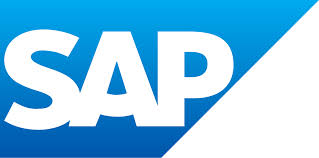 10,670
Sales Support
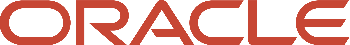 1. Log Support Ticket in CRM
2. Enter Sales Documentation
3. Assign ticket to support team
Task 1
Sales Support
6 Hours
9,050
Provisioning Details
22 Hours
1,202
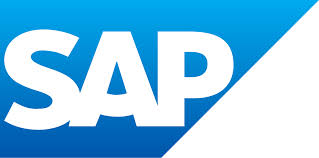 Station Review
Dane systemu biznesowego
Proces całościowy (E2E)
Skupienie się na krokach procesu
Dane z pulpitu
Przepływy pracy  użytkownika
Skupienie na poziomie kliknięcia
25 Hours
7,848
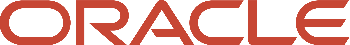 1. Log Customer Requirements
2. Link to corresponding service
3. Confirm Timeline
Project Order Entry
83
Provisioning Details
Task 2
30 Hours
vs.
17 Hours
7,107
Pending Scheduling
23 Hours
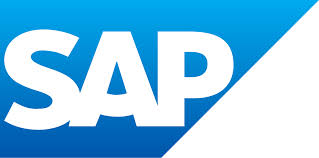 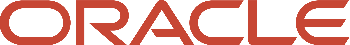 1. Enter Project Details
2. Link to PO Number
3. Validate details
187 Hours
Project Order Entry
Task 3
5,540
579
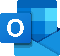 Start EWP
339
Cancel Project Order Entry
Managed Service Customer Coordination
101 Hours
3,987
101 Hours
Manage Service Provisioning
579
Customer Acceptance
Task 4
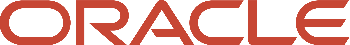 Cancel Project Inititaion
1. Update ticket with confirmations
597 Hours
9,890
Customer Acceptance
5
14 April 2025
Sklep z towarami luksusowymi
Wynki wewnętrznego audytu vs zadowolenie klienta
6
01
Historia klienta
7
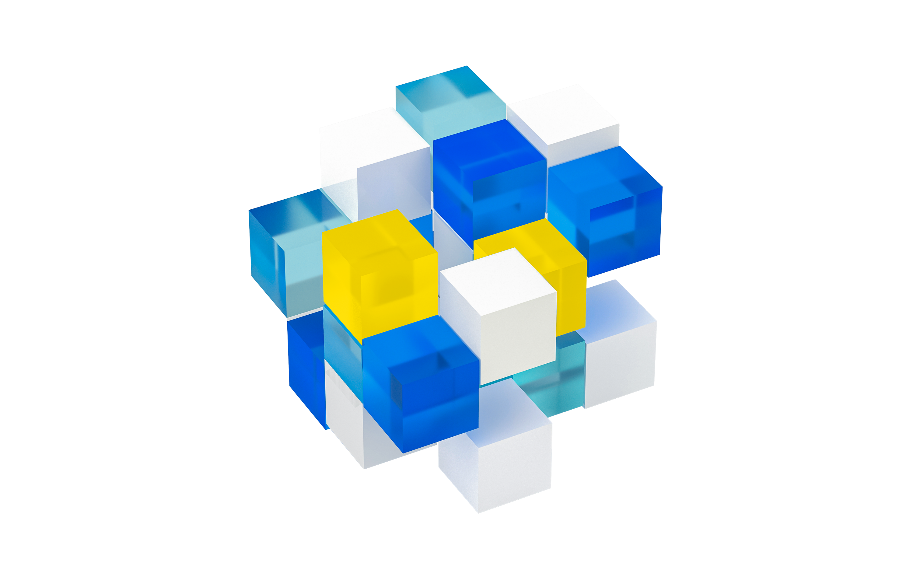 Analiza procesu od zamówienia do płatności
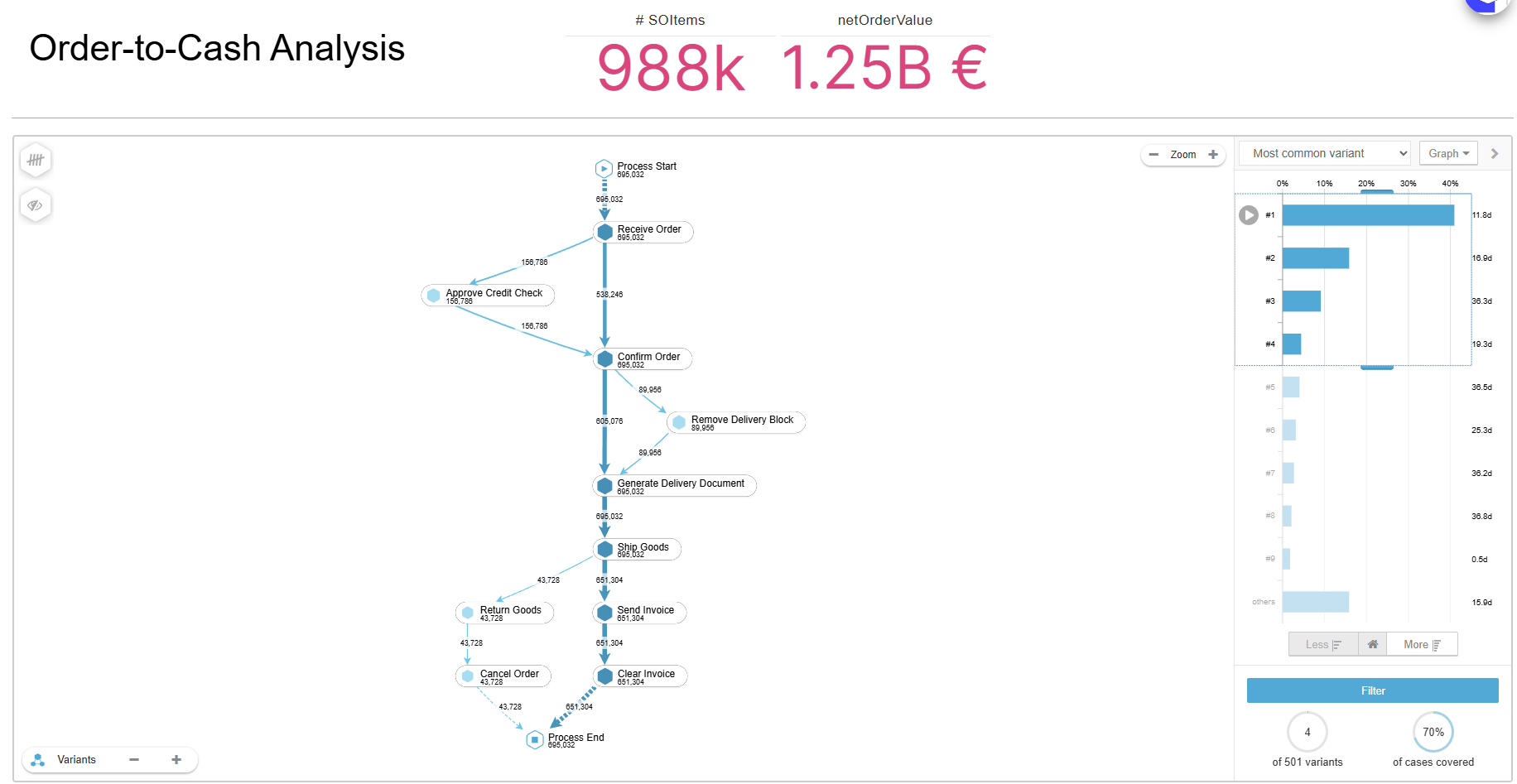 8
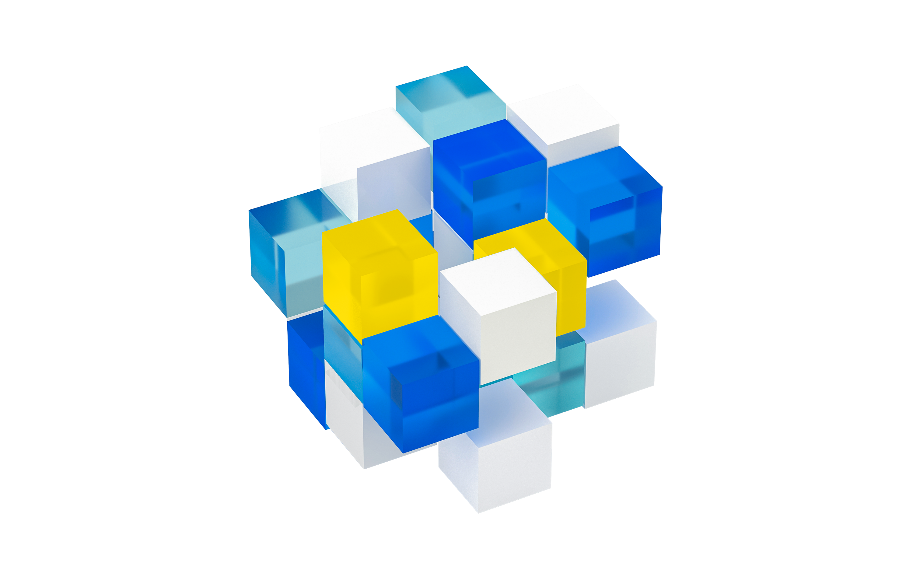 Poziom automatyzacji w procesie i per Klient
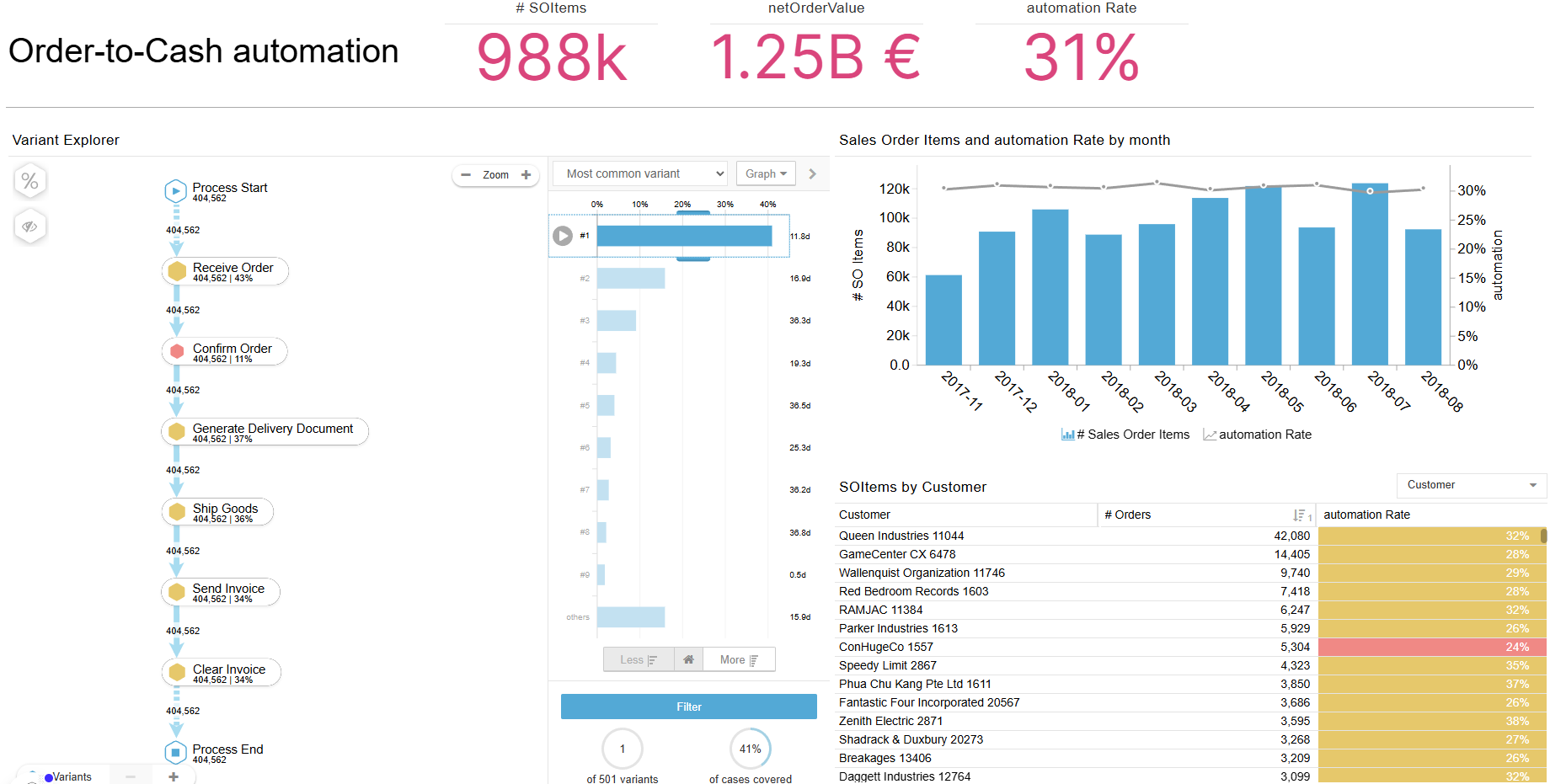 9
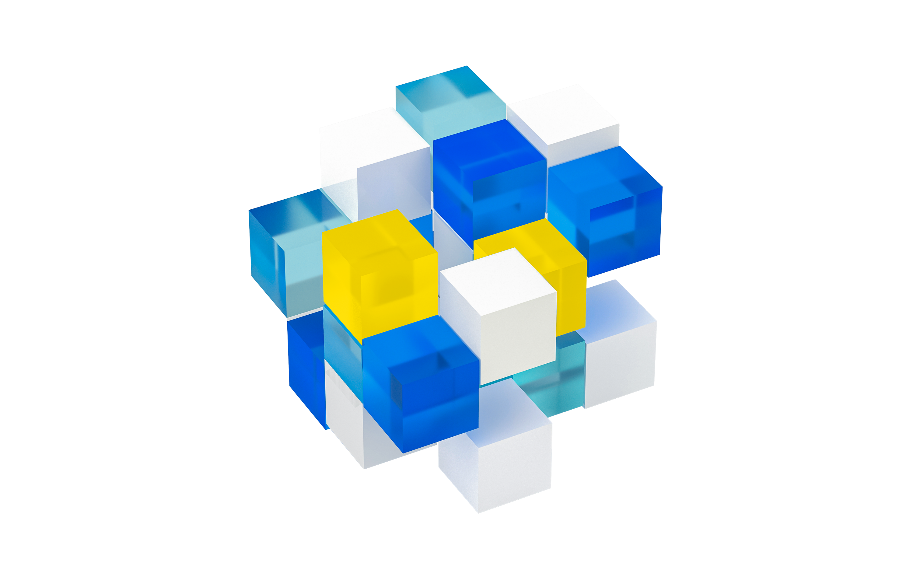 Identyfikacja głównych powodów „Rework”
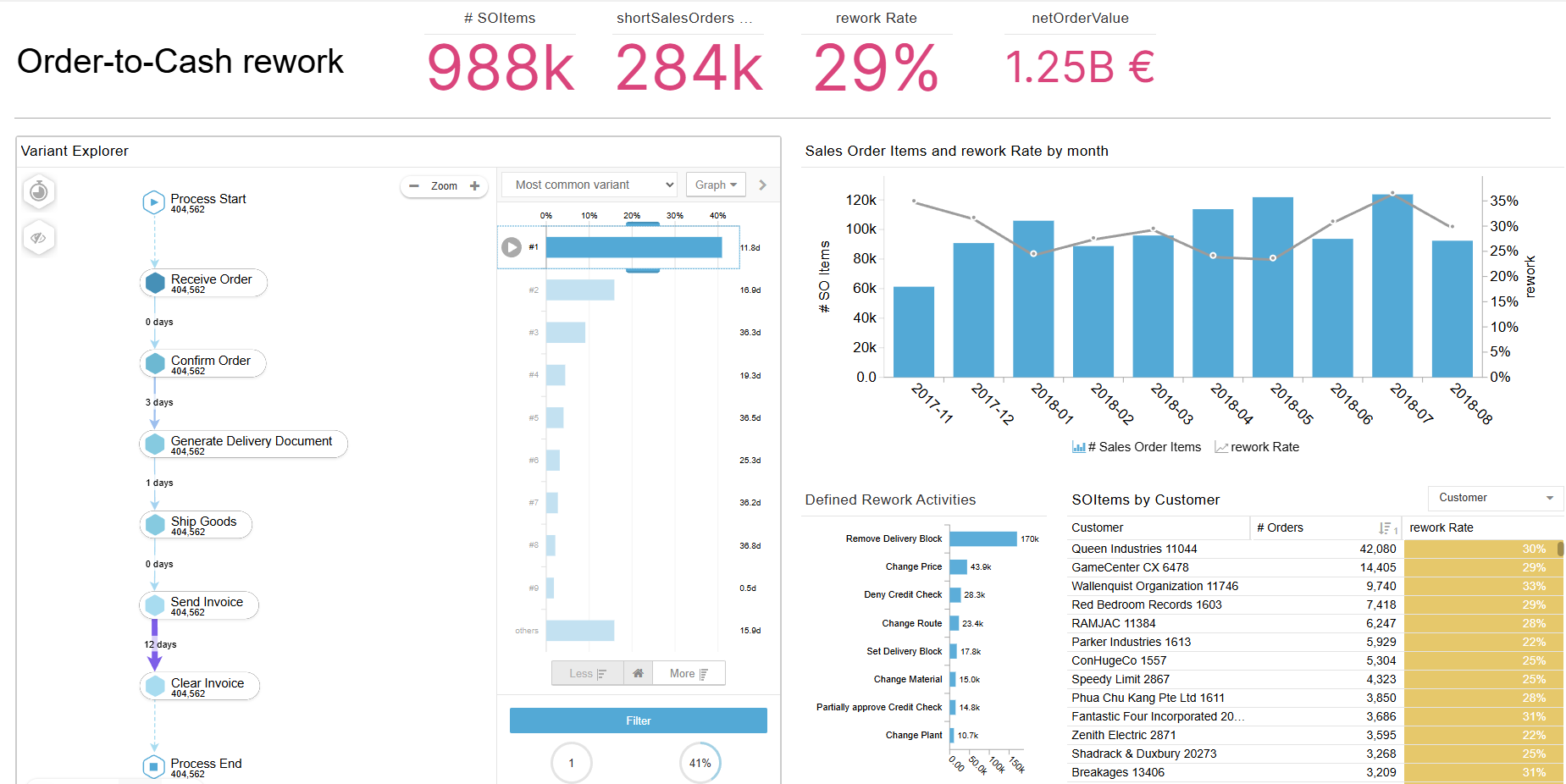 10
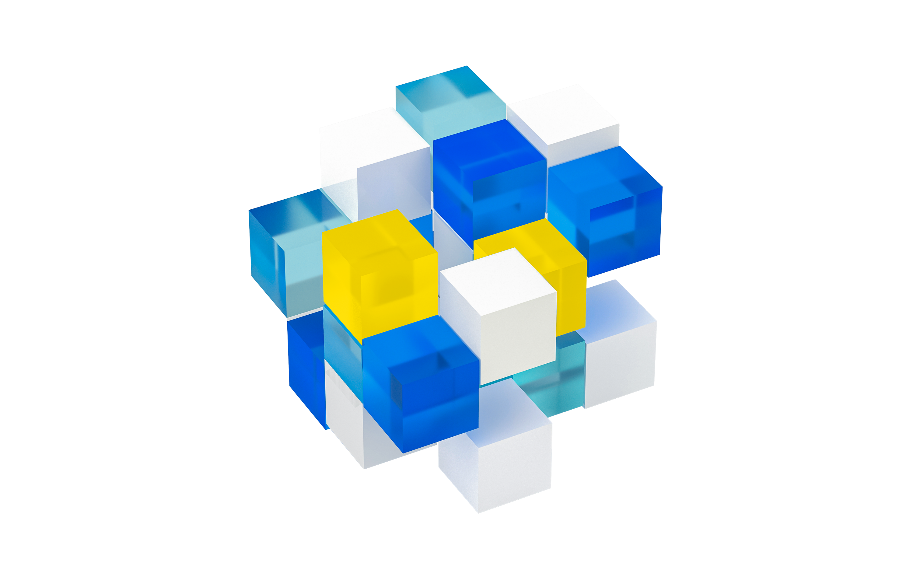 Porównanie Klientów
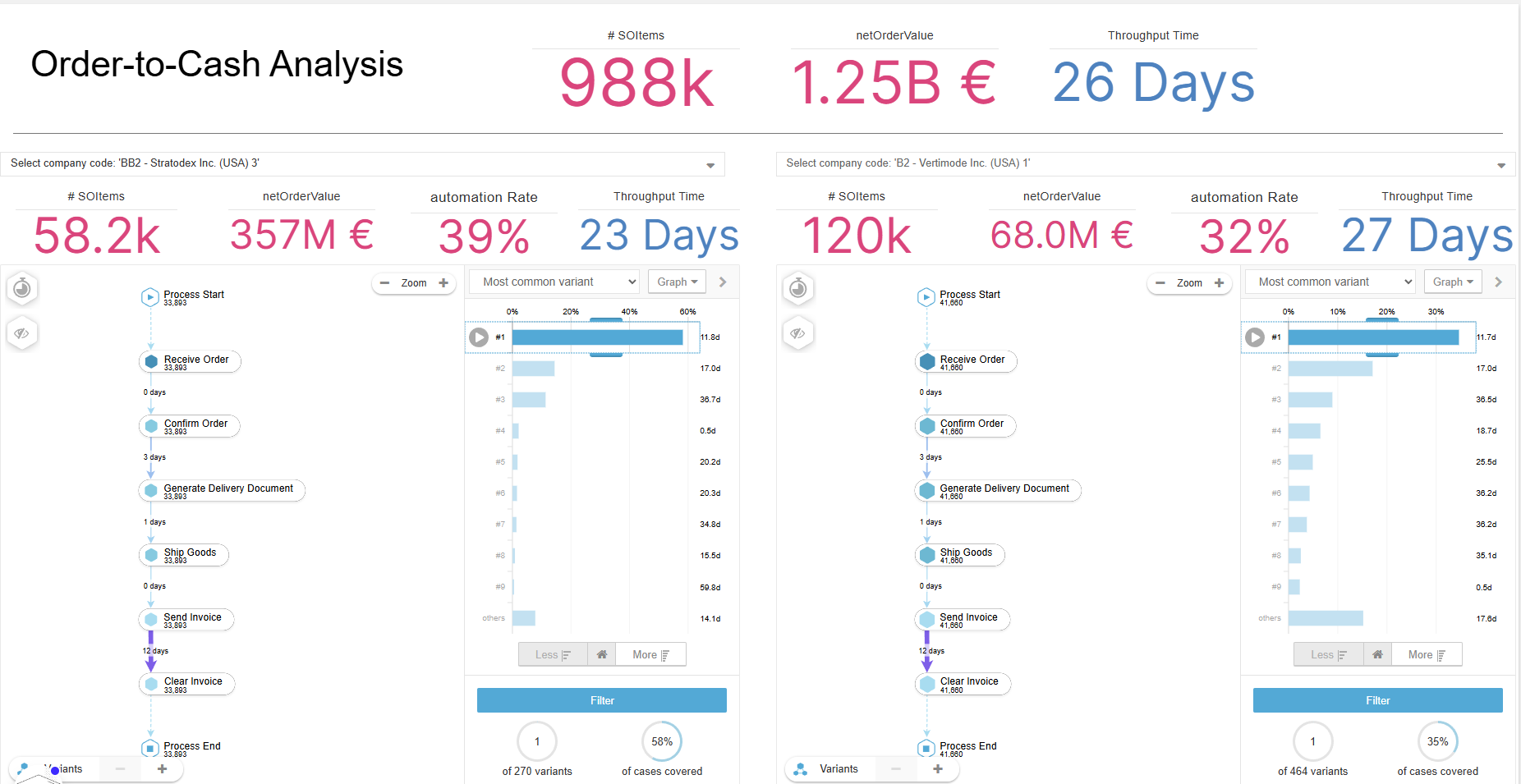 11
14 April 2025
Insert footer text here
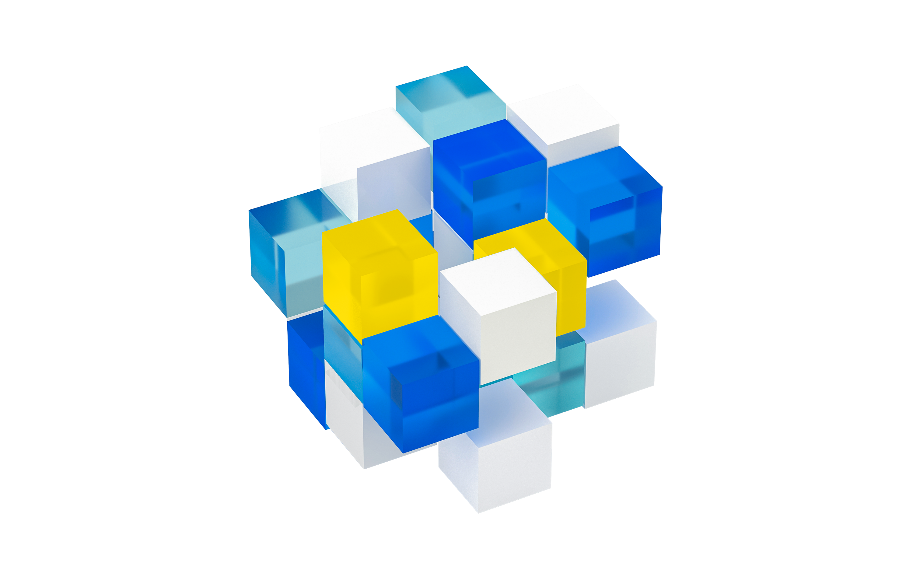 Analiza procesu dzięki zastosowaniu sztucznej intelligencji
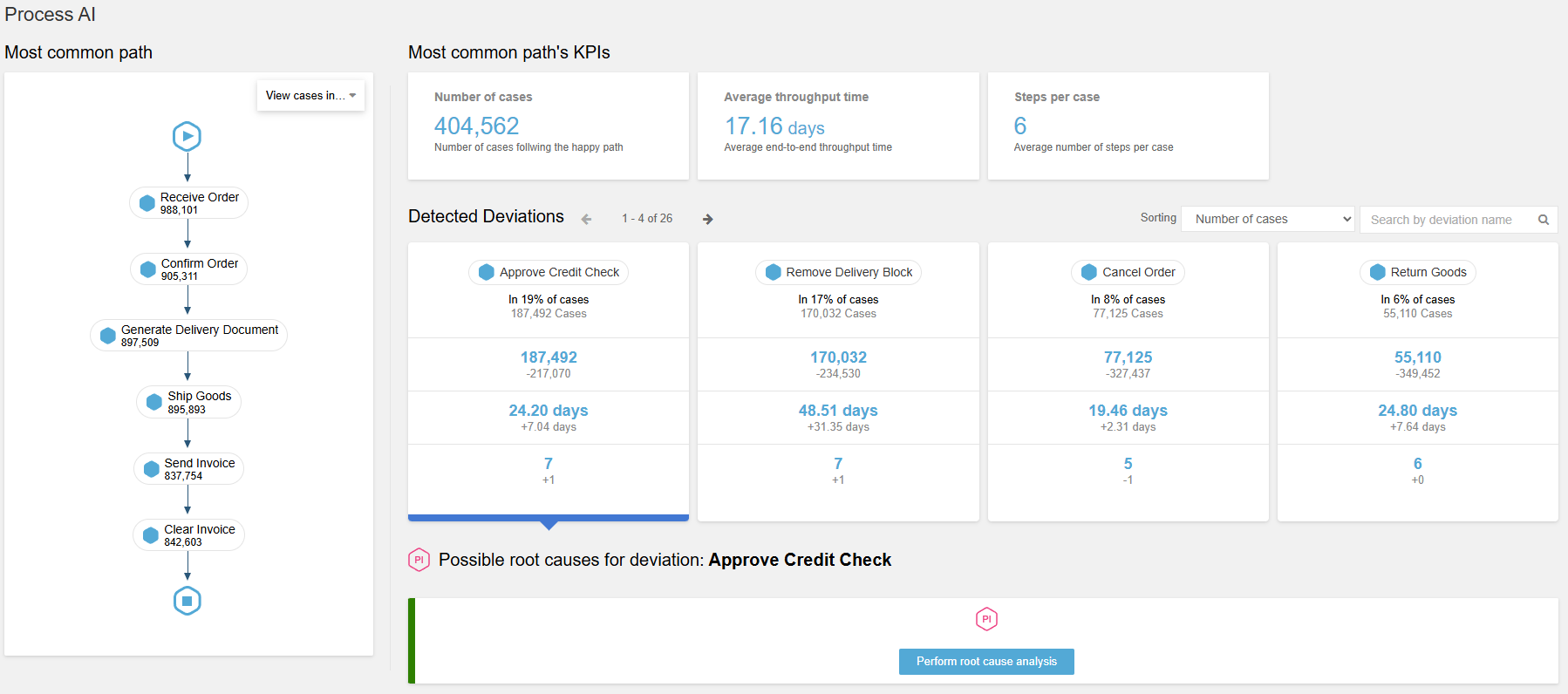 12
14 April 2025
Insert footer text here
Wnioski
Przedstawienie procesu
Wskazanie kroków w procesie E2E oraz powiazane z nim podstawowe metryki jak liczba zamówień, czas trwania całego procesu etc.
Szczegółowe zrozumienie procesu
Liczba kroków w poszczególnych wariantach przebiegu procesu wraz z informacją o największych klientach oraz wartoscią ich zamówień
Analiza 
procesu
Warianty 
procesu
Process Intelligence
Sztuczna Inteligencja
Dzięki zastosowaniu algorytmów sztucznej intelligencji w zastosowaniu Process Mining, możliwe jest „podpowiadanie” najbardziej prawdopodobnych rozwiązań dla zidentyfikowanych błędów w procesie.
Automatyzacja
Poziom automatyzacji możliwy do identyfikacji na poziomie procesu jak i na ponizszych poziomach jak, per Klient, per kanał dystrybuzji etc.
Sztuczna 
Inteligencja
Automatyzacja
Porównania
Rework
Porównanie
Możliwe porównanie przebiegów procesu z wielu perspektyw jak per Klient, per kanał dystrybucji, per magazyn etc.
Rework
Identyfikacja głównych powodów „Rework”, które powodują opóźnienia raz ich wpływ na wydłużenie procesu
13
EY  |  Building a better working world

Celem działalności EY jest budowanie lepiej funkcjonującego świata poprzez wspieranie klientów, pracowników, społeczeństwa i planety w tworzeniu trwałych wartości oraz budowanie zaufania na rynkach kapitałowych.
Korzystając z danych, sztucznej inteligencji oraz zaawansowanych technologii zespoły EY pomagają klientom odważnie kształtować przyszłość i znajdować odpowiedzi na obecne i przyszłe wyzwania.

EY świadczy kompleksowe usługi w zakresie audytu, doradztwa, podatków, strategii i transakcji. Dzięki wiedzy sektorowej, globalnie połączonym, multidyscyplinarnym zespołom i różnorodnym partnerstwom EY może świadczyć usługi w ponad 150 krajach. 

EY w Polsce to prawie 4000 specjalistów pracujących w 8 miastach: w Warszawie, Gdańsku, Katowicach, Krakowie, Łodzi, Poznaniu, Wrocławiu i Rzeszowie. Działając na polskim rynku co roku EY doradza tysiącom firm, zarówno małym i średnim przedsiębiorstwom, jak i największym korporacjom. Tworzy unikatowe analizy, dzieli się wiedzą, integruje środowisko przedsiębiorców oraz angażuje się społecznie.

Wszystko po to, aby z odwagą kształtować przyszłość.
Nazwa EY odnosi się do firm członkowskich Ernst & Young Global Limited, z których każda stanowi osobny podmiot prawny. Ernst & Young Global Limited, brytyjska spółka z odpowiedzialnością ograniczoną do wysokości gwarancji (company limited by guarantee) nie świadczy usług na rzecz klientów. Informacje na temat sposobu gromadzenia przez EY i przetwarzania danych osobowych oraz praw przysługujących osobom fizycznym w świetle przepisów o ochronie danych osobowych są dostępne na stronie ey.com/pl/pl/home/privacy. Firmy członkowskie EY nie prowadzą praktyki prawniczej, jeśli jest to zabronione przez prawo lokalne. 

Aby uzyskać więcej informacji, wejdź na www.ey.com/pl

© 2025 EYGM Limited.Wszelkie prawa zastrzeżone. 

Niniejsza publikacja została sporządzona z należytą starannością, jednak z konieczności pewne informacje zostały podane w skróconej formie. W związku z tym publikacja ma charakter wyłącznie orientacyjny, a zawarte w niej dane nie powinny zastąpić szczegółowej analizy problemu lub profesjonalnego osądu. EY nie ponosi odpowiedzialności za jakiekolwiek straty powstałe w wyniku czynności podjętych lub zaniechanych na podstawie niniejszej publikacji. Zalecamy, by wszelkie przedmiotowe kwestie były konsultowane z właściwym doradcą.

ey.com
Nasze rozwiązanie EY Intelligent Process Discovery (EY IPD) umożliwia optymalizację procesów oraz pracy zespołów operacyjnych na podstawie danych.
EY oferuje unikalną usługę na rynku, która przeprowadza kompleksową ocenę wydajności operacyjnej, obejmując zarówno pracowników, jak i realizowane przez nich procesy (poziom L4). Wykorzystując analizy oparte na danych generowane przez nasze autorskie rozwiązanie do  monitorowania aktywności – Intelligent Process Discovery, dostarczamy szczegółowe rekomendacje, eliminując potrzebę organizowania długotrwałych i nie zawsze precyzyjnych warsztatów z ekspertami procesowymi.
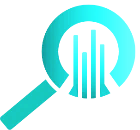 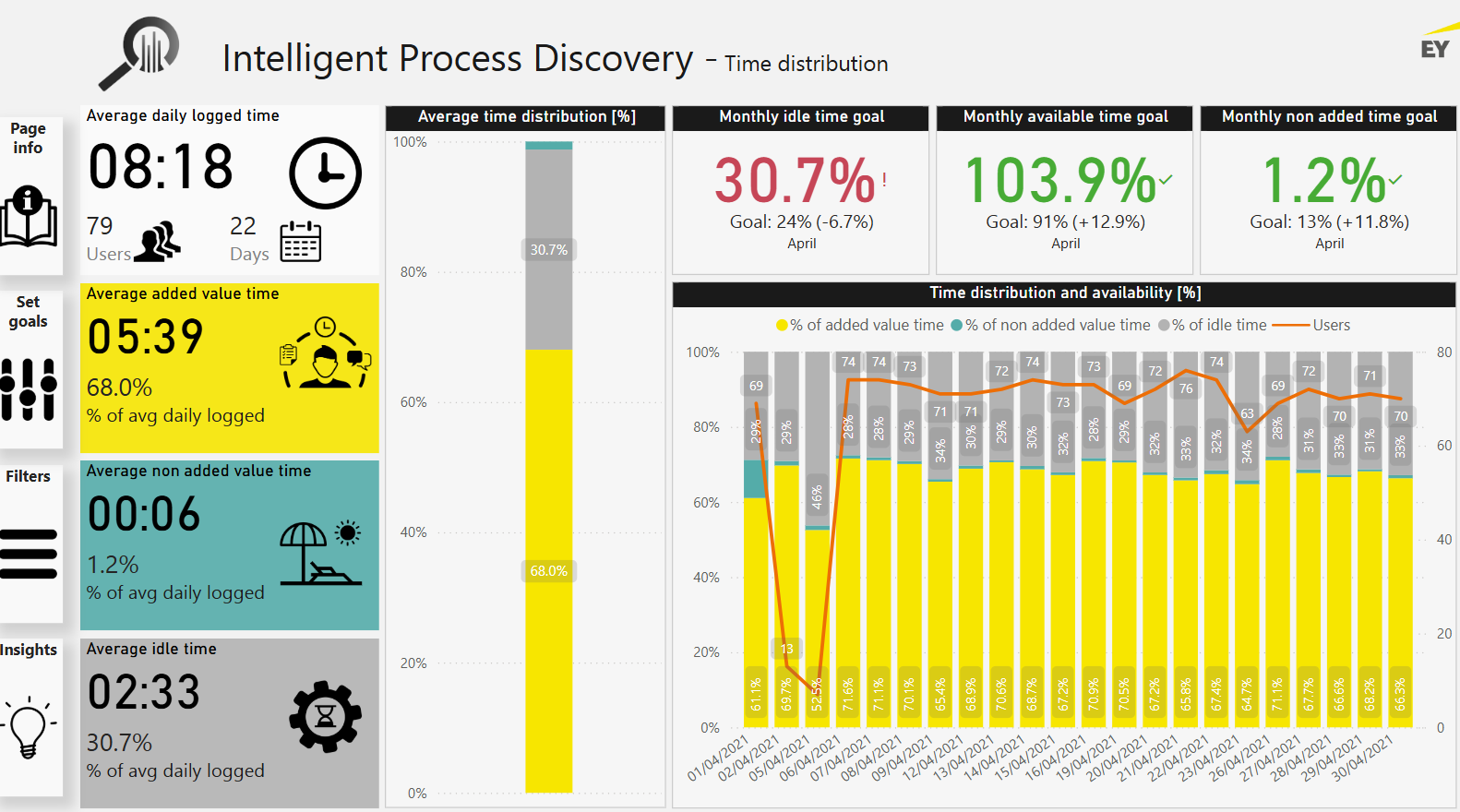 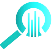 IPD tracker
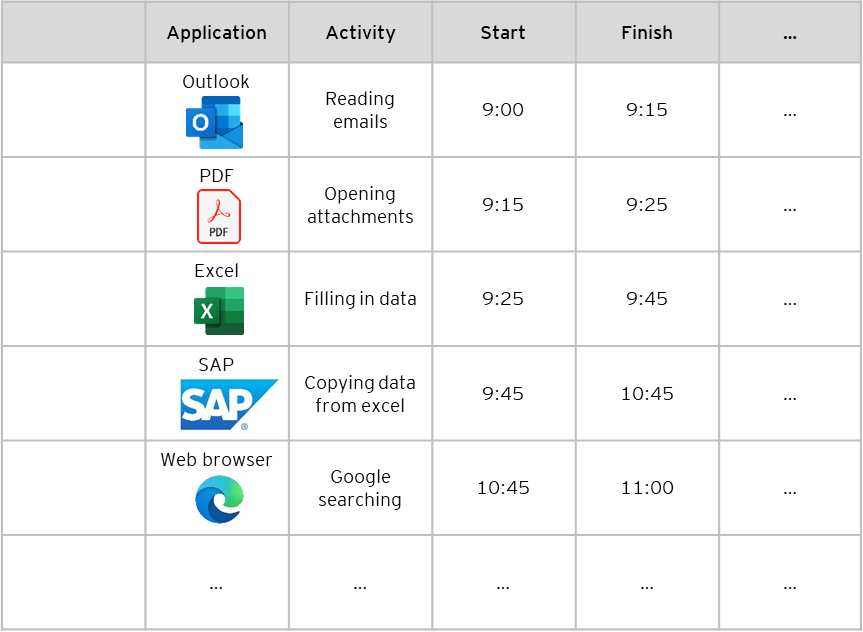 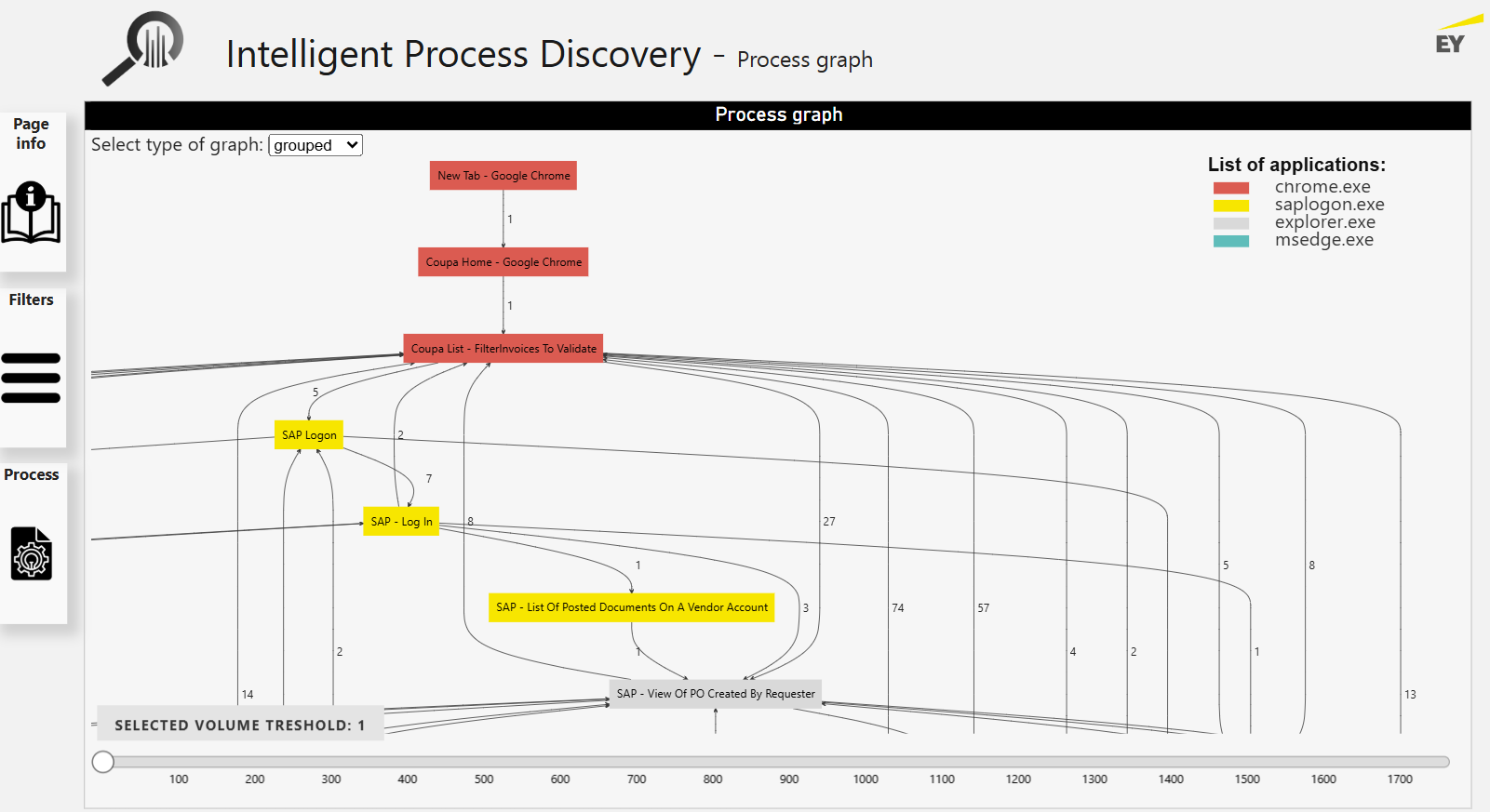 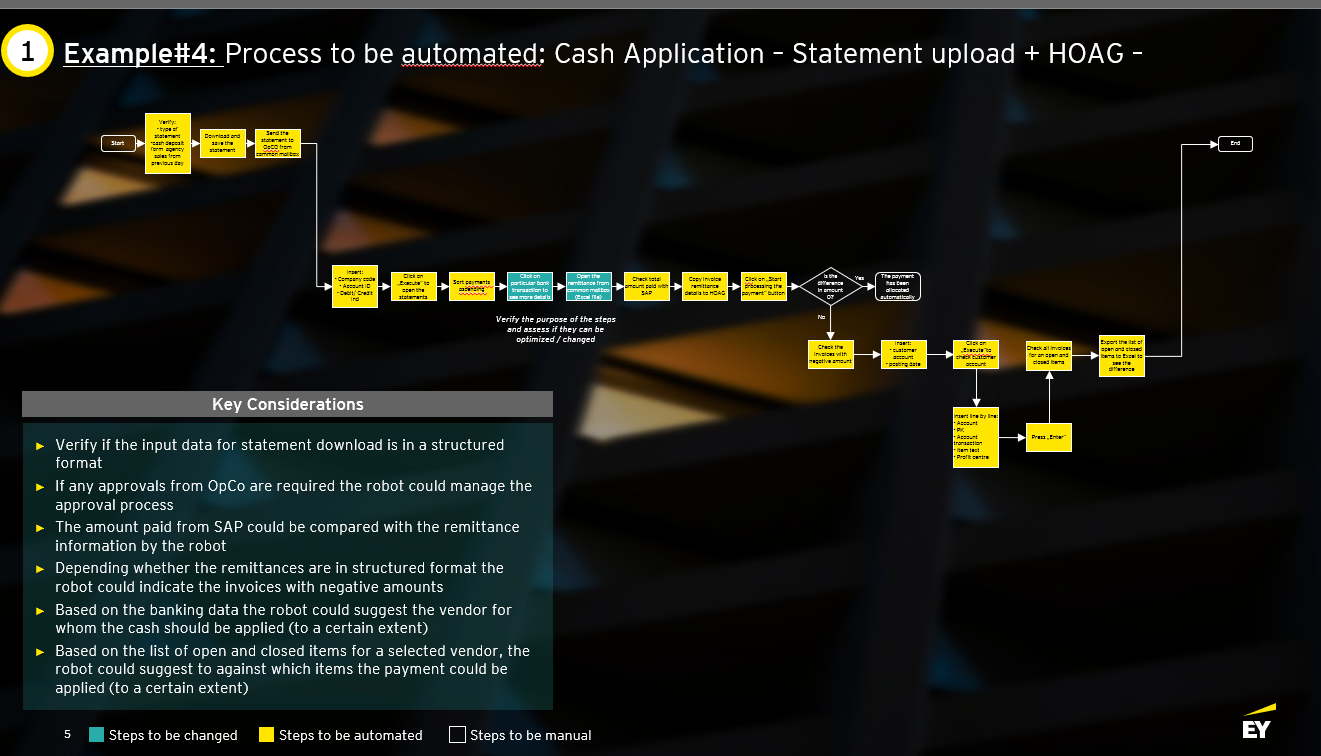 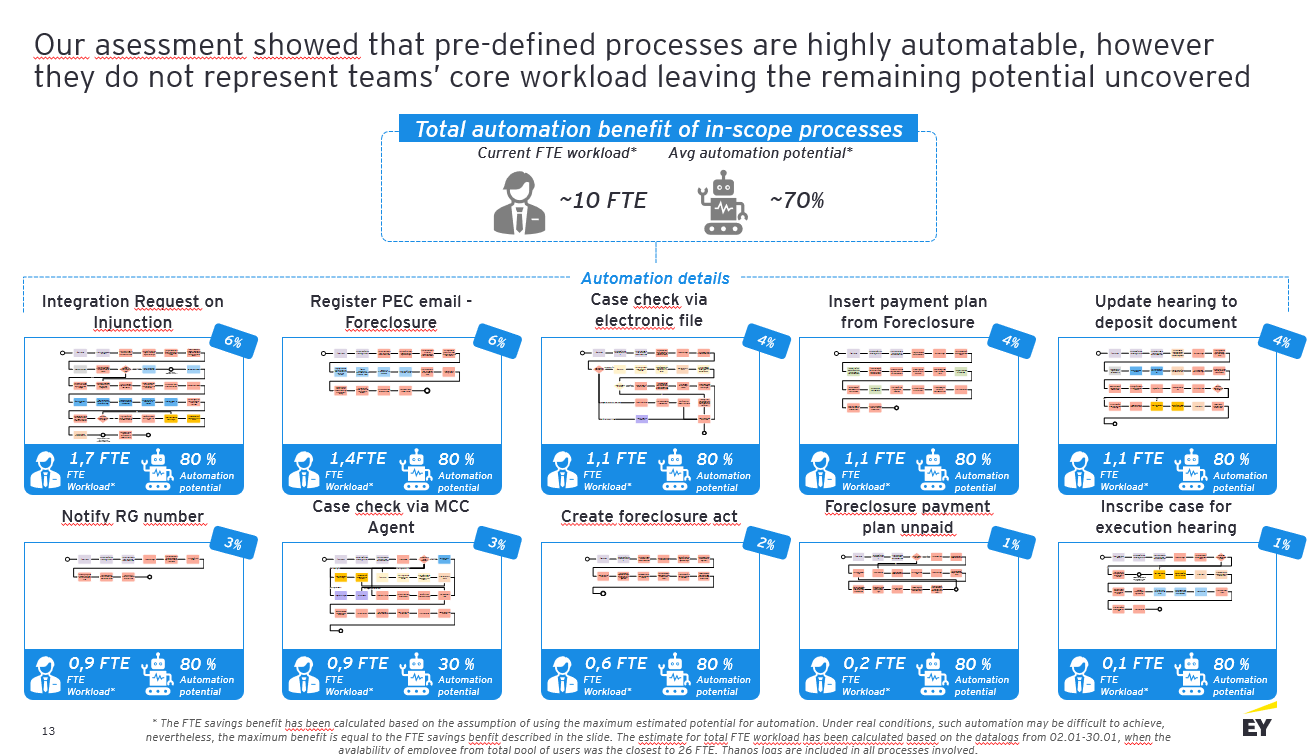 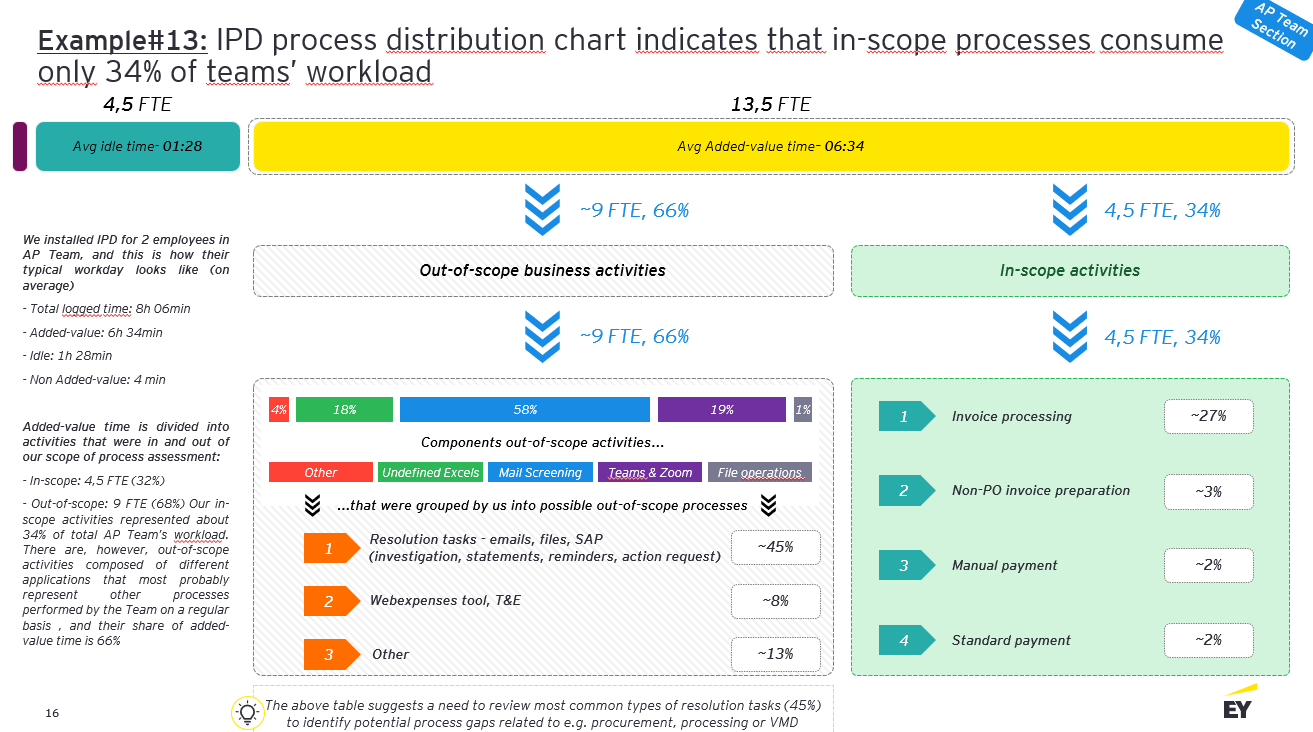 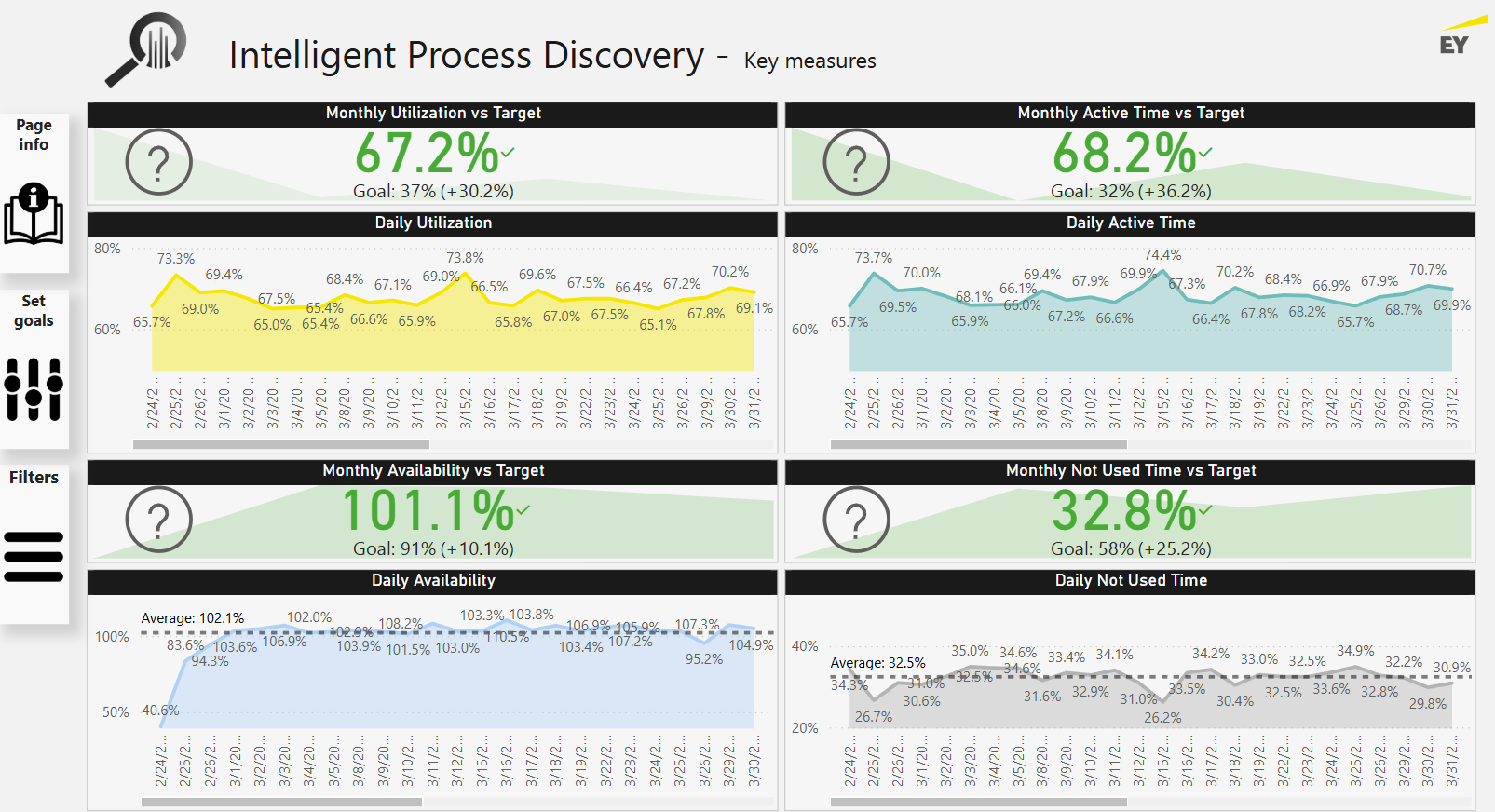 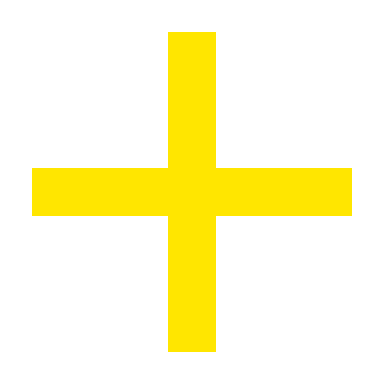 Raport na podstawie danych z IPD zawierający konkretne rekomendacje w zakresie zmian, automatyzacji, KPI itd.
Wspomagane sztuczną inteligencją (AI) raporty
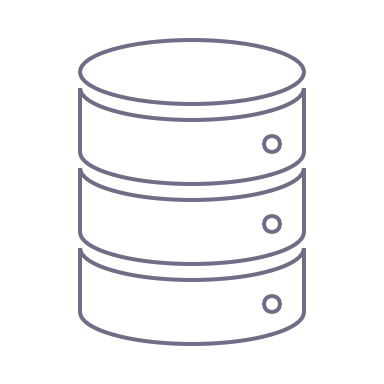 30+
PROJEKTÓW OD 2020r
10%
ŚREDNIA REDUKCJA KOSZTÓW
20%
ŚREDNIA REDUKCJA KOSZTÓW PO ZMIANACH
15%
ŚREDNIO POPRAWY WYDAJNOŚCI
8-12 msc
ŚREDNI ROI
REZULTATY
15
4/14/2025